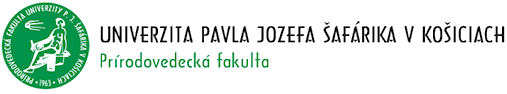 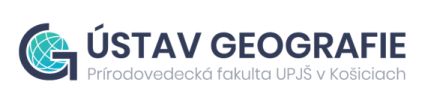 Základy programovania v jazyku Python
ModelBuilder – ArcGIS Pro
Mgr. Jozef Bogľarský
jozef.boglarsky@student.upjs.sk
Prednáška č. 7 – ModelBuilder – ArcGIS Pro
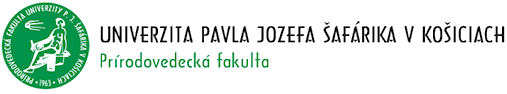 Grafické vyjadrovanie v informatike
Medzi najstaršie a najpoužívanejšie patrí...
Data flow diagramy (Diagram tokov údajov -hromadné spracovanie dát)
Relačné diagramy pre databázy

Rozdelenie programovacích jazykov...
Textové programovanie
Vizuálne programovacie jazyky (VPL)
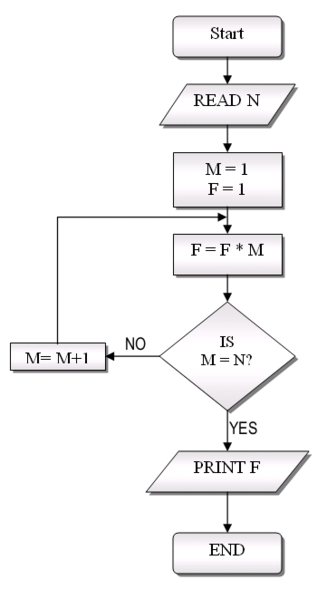 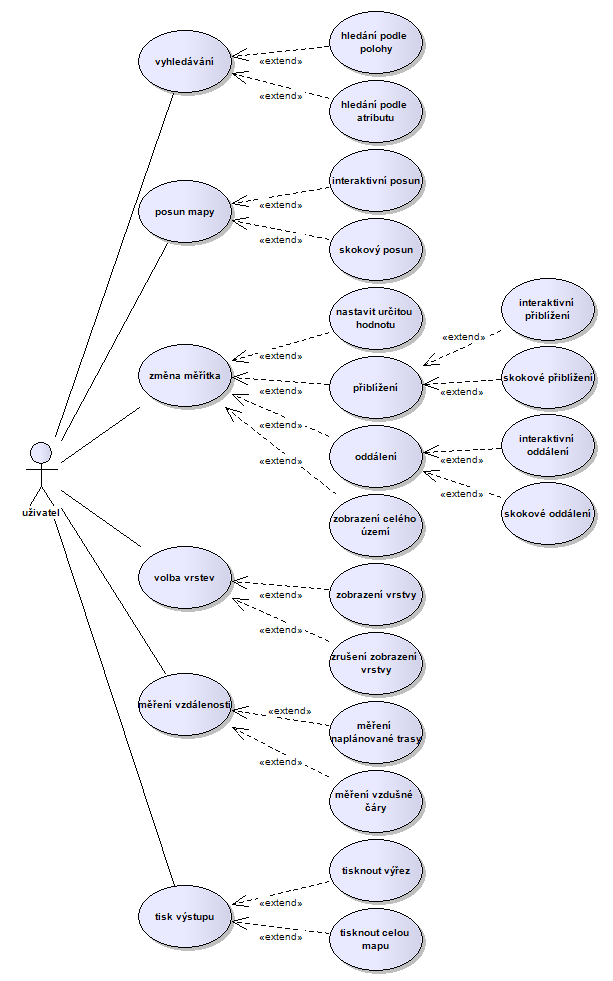 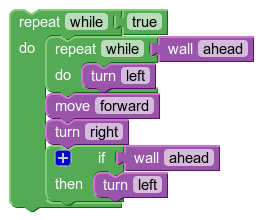 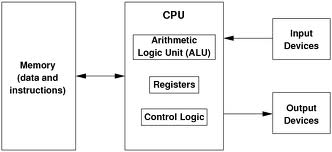 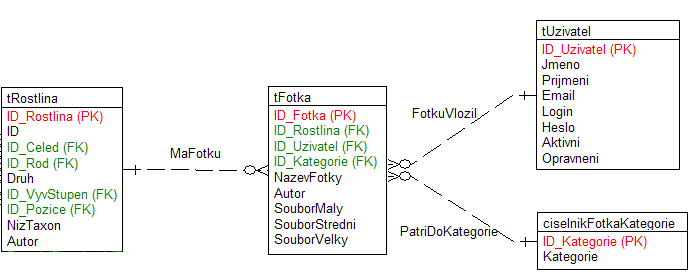 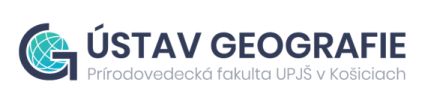 Prednáška č. 7 – ModelBuilder – ArcGIS Pro
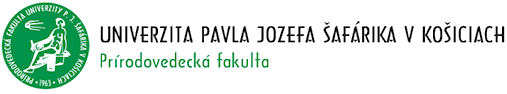 Grafické programovanie
Grafické programovanie
Vyjadrenie programu z textu na rôzne triedy grafických symbolov.
Prechod od jednorozmerného (textového) jazyka k dvoj-, prípadne trojrozmerným (vizuálnym) jazykom.
Grafické vyjadrenie zvyšuje prehľadnosť programovej štruktúry.
Grafické vyjadrenie môže znázorniť myšlienky a pojmy z oblasti úlohy a podporiť tak pochopenie programu, usudzovanie o ňom a jeho vzťah k úlohe.
Vizuálny programovací jazyk sa sústreďuje zvyčajne na podporu znázornenia toku riadenia, toku údajov, vizuálneho prepisovania (pravidiel prepísania obrazca do iného).
Diagramy rýchlejšie čitateľné a dobre pochopiteľné užívateľom, minimalizujú sa chyby z nepochopenia, je efektívnejšie pre „menšie úlohy“. 

VPL - Visual Programming Languages

Textové programovanie
Ťažké pre začiatočníkov programátorov
Nutné poznať syntax a sémantiku príkazov
Napr. Python
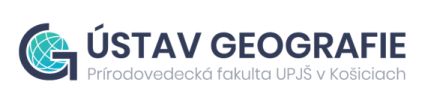 Prednáška č. 7 – ModelBuilder – ArcGIS Pro
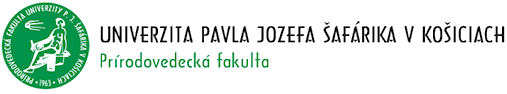 GIS a grafické programovanie
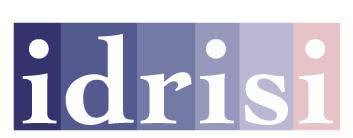 IDRISI – Macro Modeler
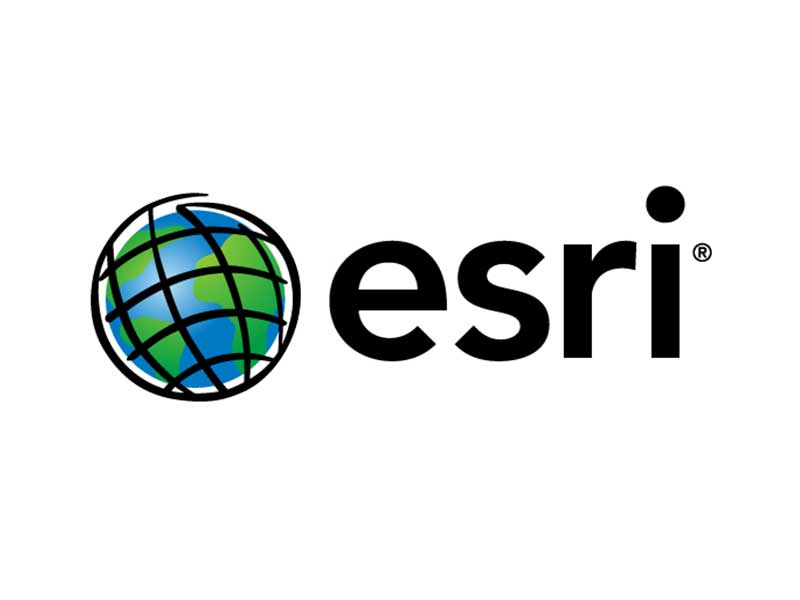 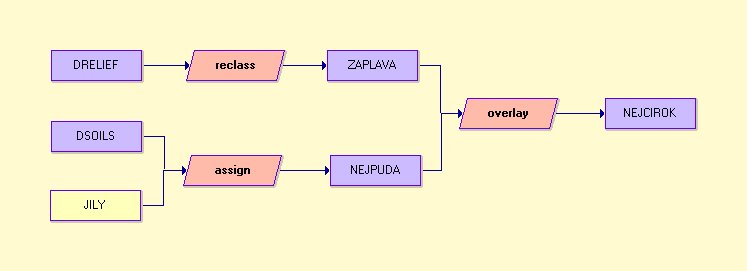 ArcGIS – ModelBuilder
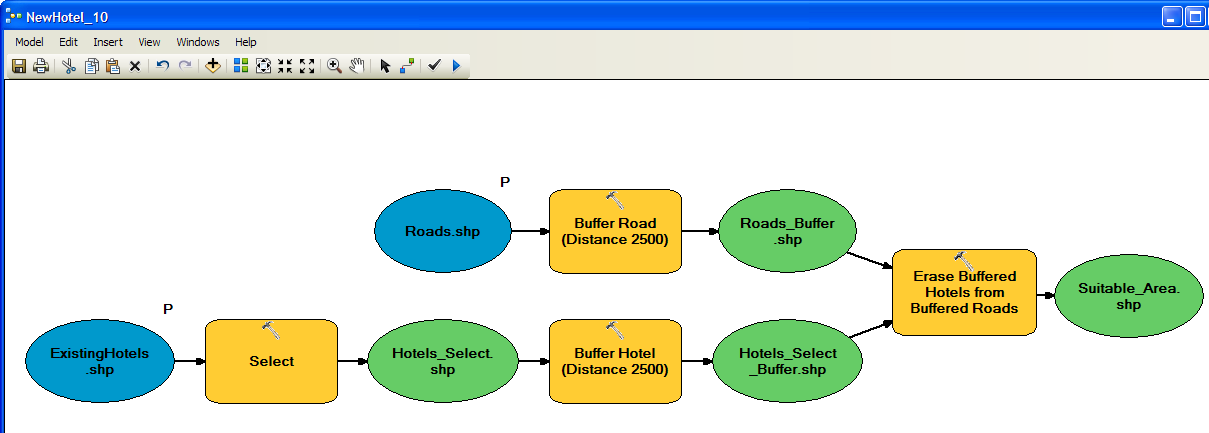 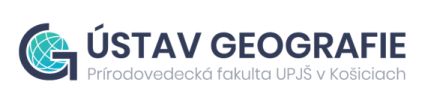 Prednáška č. 7 – ModelBuilder – ArcGIS Pro
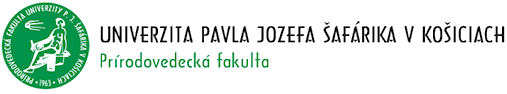 GIS a grafické programovanie
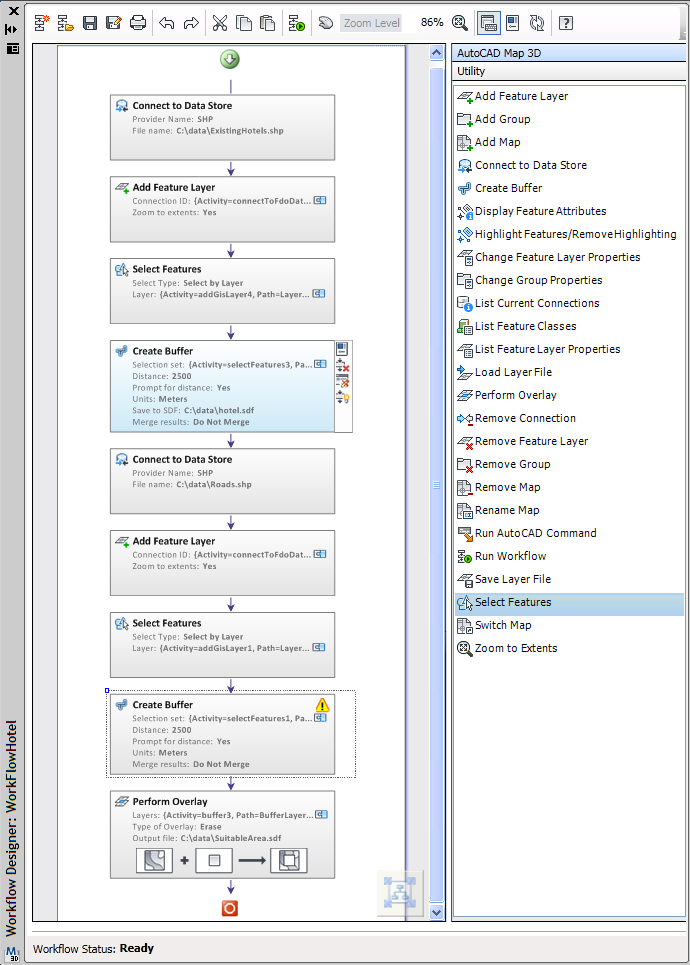 AutoCAD Map Workflow Designer
Má znak začiatku a konca diagramu
Orientácia – iba zhora dole
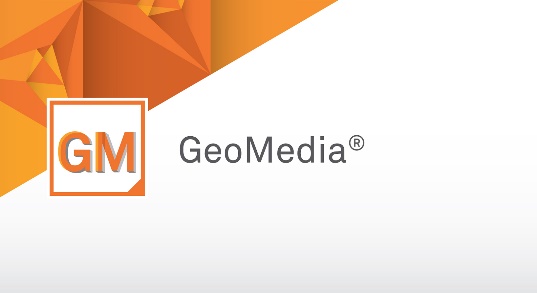 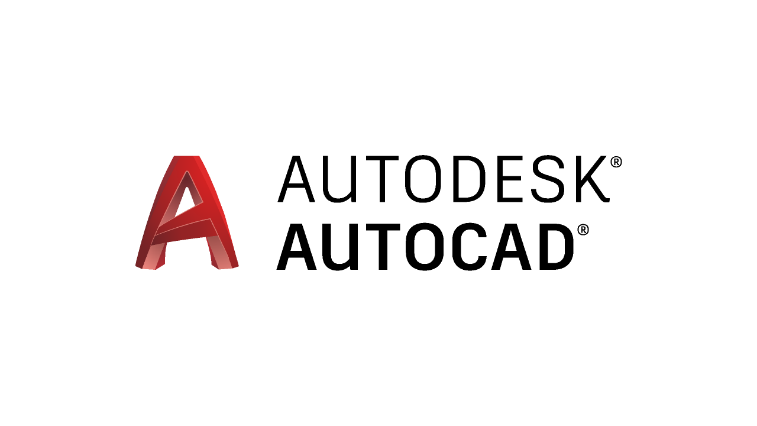 ERDAS (GeoMedia) – Model Maker
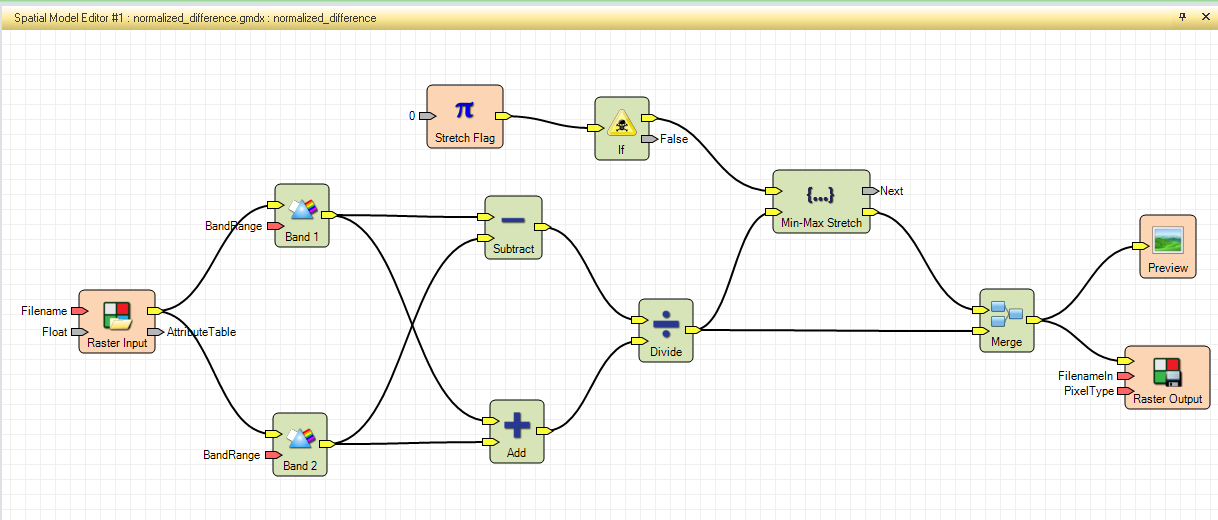 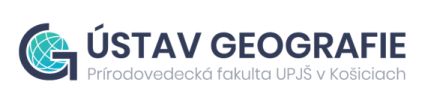 Prednáška č. 7 – ModelBuilder – ArcGIS Pro
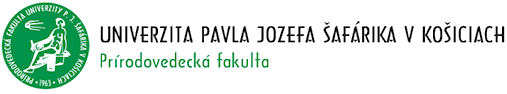 GIS a grafické programovanie
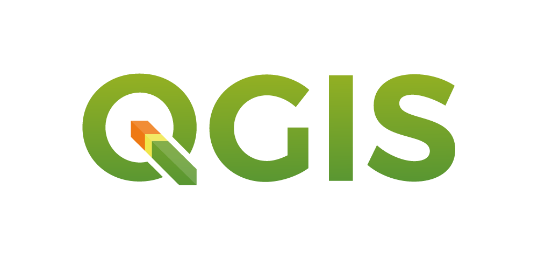 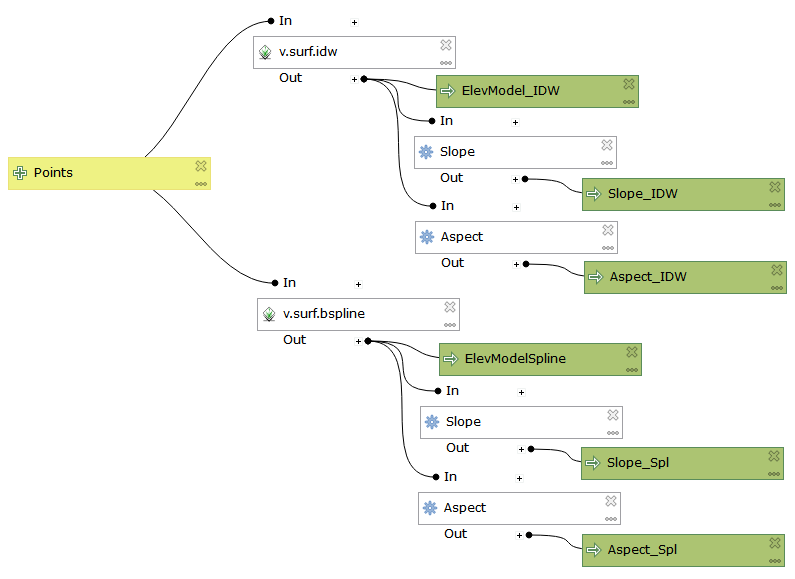 QGIS Processing Modeler v. 3
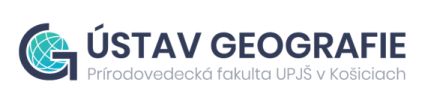 Prednáška č. 7 – ModelBuilder – ArcGIS Pro
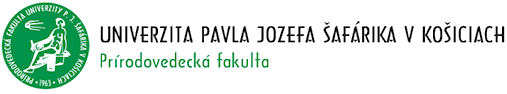 ArcGIS 10.x vs. ArcGIS Pro
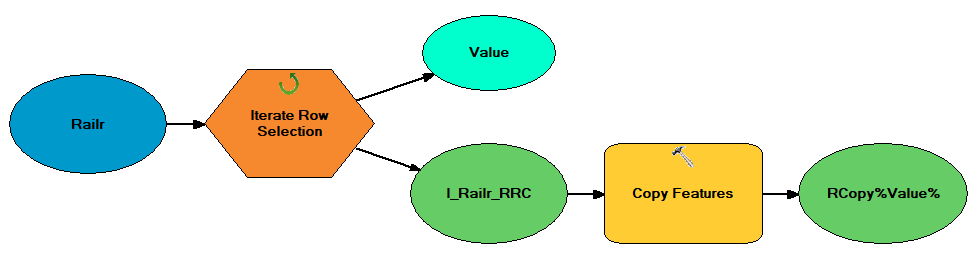 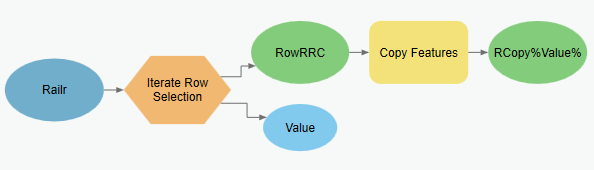 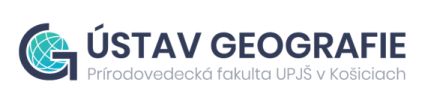 Prednáška č. 7 – ModelBuilder – ArcGIS Pro
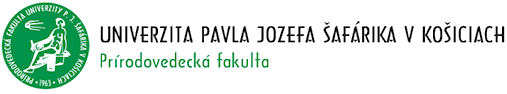 ModelBuilder pre ArcGIS Pro
Vizuálne komponenty
Hromadné spracovanie dát 
Interaktívne
Vhodné pre užívateľov neprogramátorov a začiatočníkov
Pre GISákov – grafika a priestor sú mu blízké








2 spôsoby využitia:  
spracovanie dát 
dokumentácia, ako boli dáta spracované

Termín Model = Diagram
model procesu (workflow)
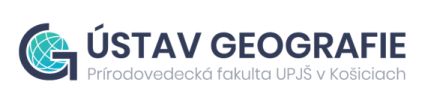 Prednáška č. 7 – ModelBuilder – ArcGIS Pro
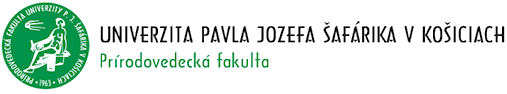 Grafické entity v ModelBuilderi
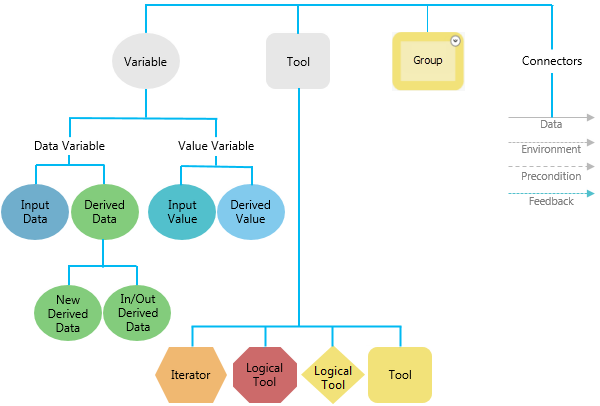 Elipsy, kružnice – vstupné, výstupné dáta
Obdĺžníky – nástroje, funkcie
Spojovacie šípky
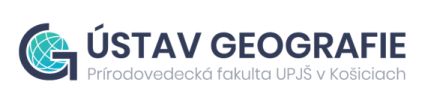 Prednáška č. 7 – ModelBuilder – ArcGIS Pro
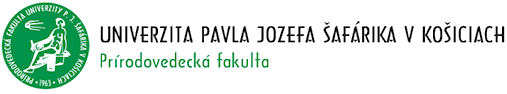 Druhy Toolboxov
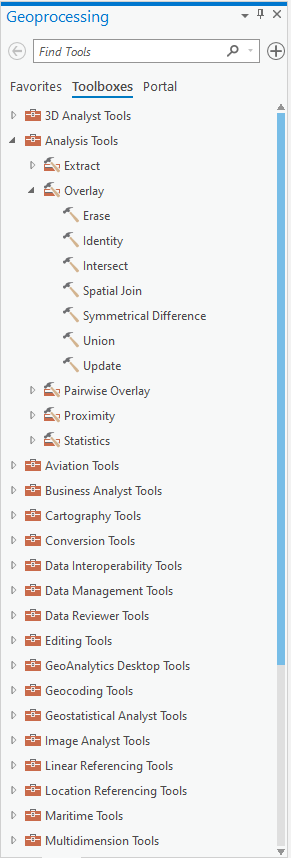 Systémové toolboxy 
sady nástrojov (Toolsets) 
nástroje (Tools)
Nainštalované s ArcGIS Pro, resp. dostupné podľa zapnutých rozšírení





Uživatelské toolboxy
novovytvorené užívateľom 
     (custom toolbox)
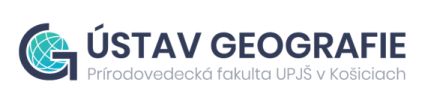 Prednáška č. 7 – ModelBuilder – ArcGIS Pro
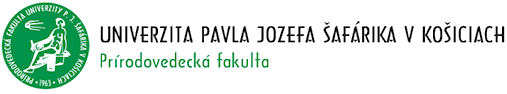 Príklady používateľského (custom) toolboxu
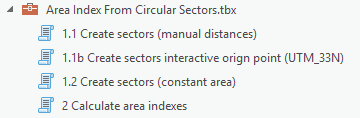 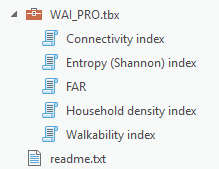 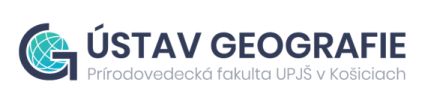 Prednáška č. 7 – ModelBuilder – ArcGIS Pro
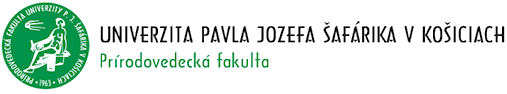 Vytvorenie nového toolboxu
1. MOŽNOSŤ
Catalog – Toolboxes -> New Toolbox
Vybrať cieľový adresár pre .tbx súbor
Nazvať „cvicenie_1“
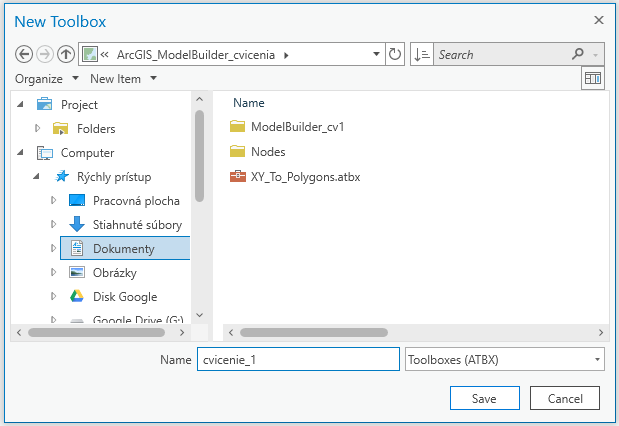 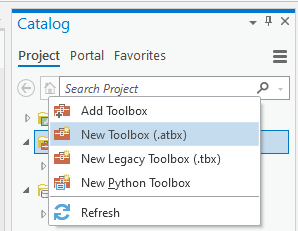 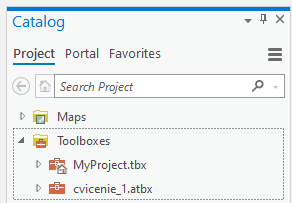 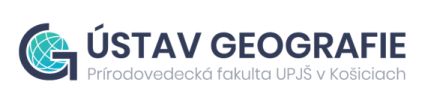 Prednáška č. 7 – ModelBuilder – ArcGIS Pro
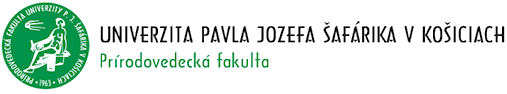 Vytvorenie nového toolboxu
2. MOŽNOSŤ
Cez Catalog a Folders
Vybrať adresár
New -> Toolbox
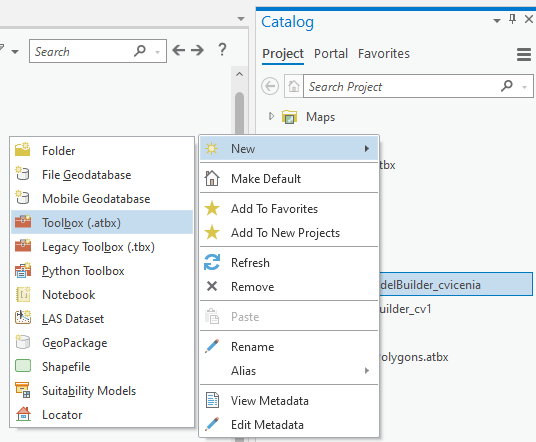 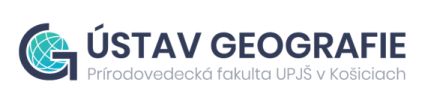 Prednáška č. 7 – ModelBuilder – ArcGIS Pro
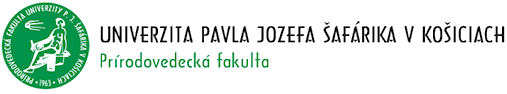 Pridanie existujúceho toolboxu
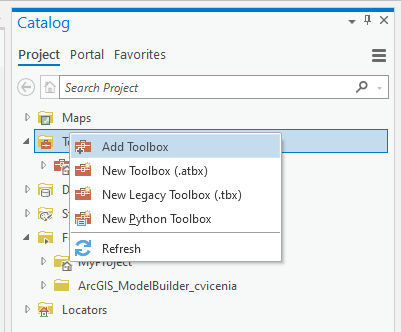 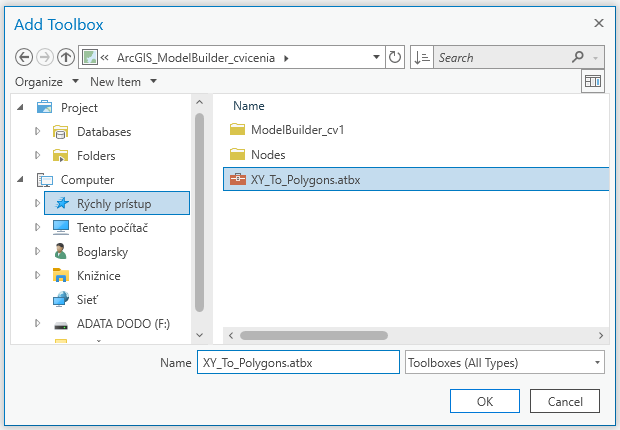 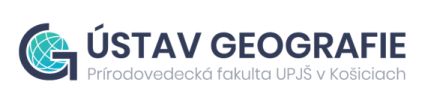 Prednáška č. 7 – ModelBuilder – ArcGIS Pro
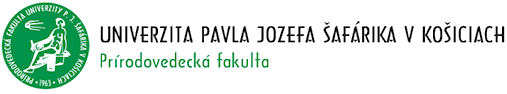 Vytvorenie modelu v toolboxe
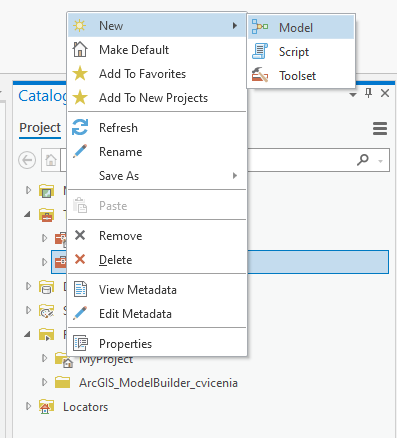 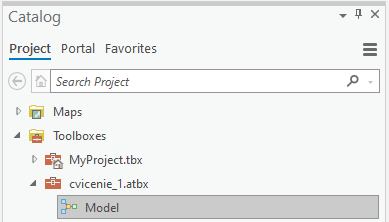 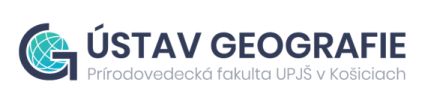 Prednáška č. 7 – ModelBuilder – ArcGIS Pro
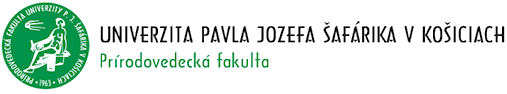 Open vs. Edit model
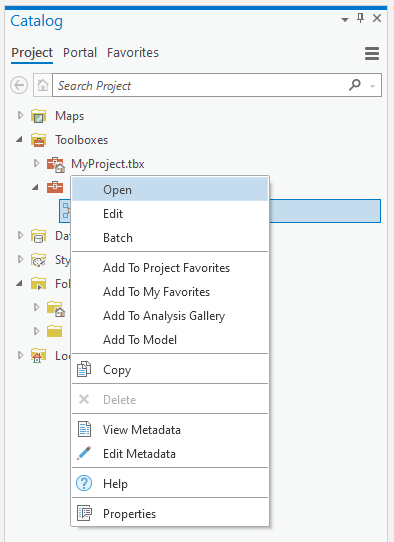 Open – spustenie modelu = Run
Edit – editácia existujúceho modelu
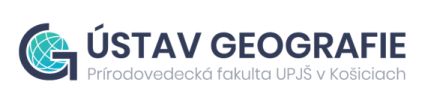 Prednáška č. 7 – ModelBuilder – ArcGIS Pro
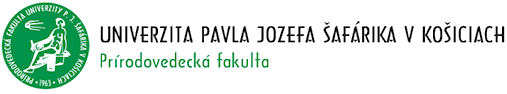 Používateľský (custom) toolbox
Ľubovoľný názov – výstižný
Radenie - úplne hore bude vždy default toolbox  
Súbor XXX.tbx – kopírovateľný na iné PC
Obsah toolboxu 
Modely 
Skripty
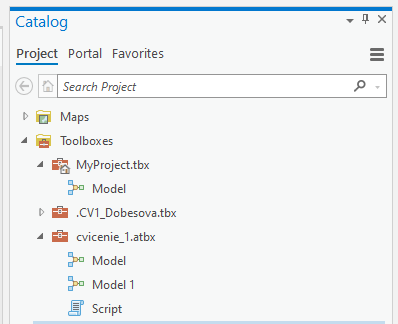 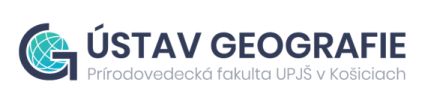 Prednáška č. 7 – ModelBuilder – ArcGIS Pro
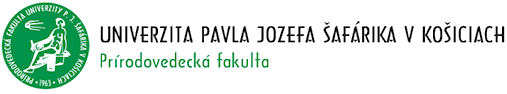 CVIČENIE 1
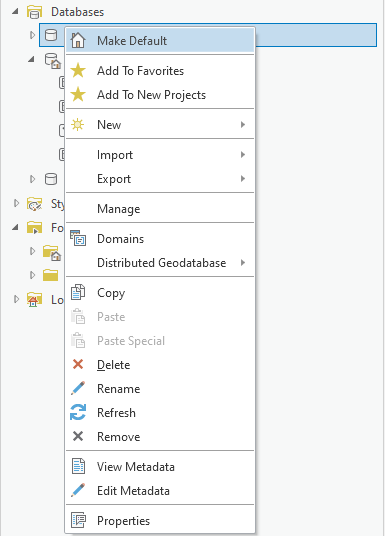 Stiahnuť a rozbaliť dáta
Otvoriť ArcGIS Pro a založiť si nový projekt
Pridať GDB DataModelBuilder.gdb do projektu a nastaviť ju ako predvolenú (default)
Pridať bodovú vrstvu „ObceOlomKraj“
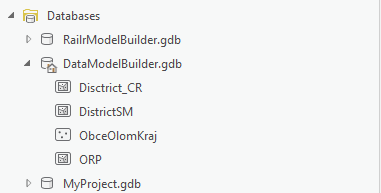 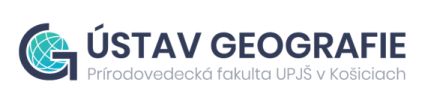 Prednáška č. 7 – ModelBuilder – ArcGIS Pro
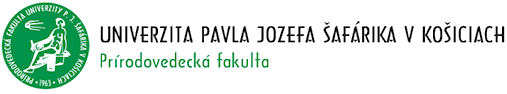 CVIČENIE 1
Vybrať nástroj Buffer v Tools
Pretiahnuť feature class „ ObceOlomKraj“ z Contents (TOC) do modelu
Pretiahnuť šípku z feature class „ ObceOlomKraj“ na nástroj Buffer
Vybrať Input Features 

Obmezdenie modelu – iba pre konkrétne dáta !!!
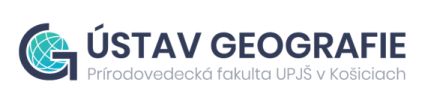 Prednáška č. 7 – ModelBuilder – ArcGIS Pro
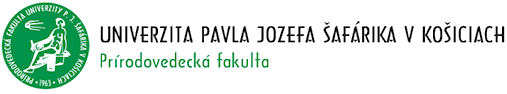 Čiernobiely (šedý) model
Model bez nastavených dát
Prvotná fáza tvorby modelu je vždy ČB (šedá)
Farebný model má nastavené dáta aj parametre nástrojov
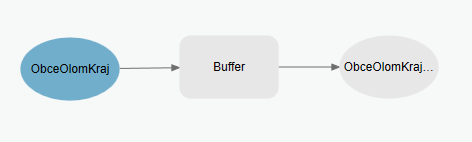 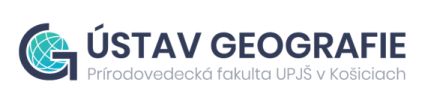 Prednáška č. 7 – ModelBuilder – ArcGIS Pro
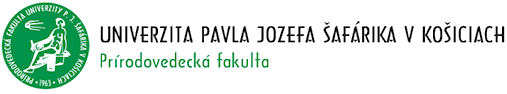 Tooltip
Zlepšenie užívateľského rozhrania – prvý raz v ArcMap v. 10
Nie je nutné prvok pre informácie otvárať dvojklikom, stačí kurzor myši
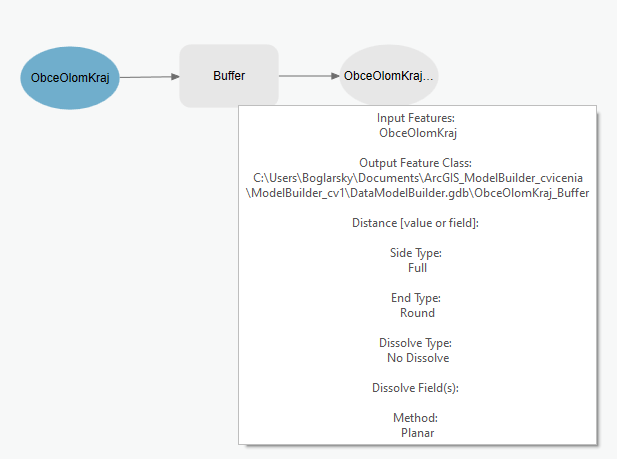 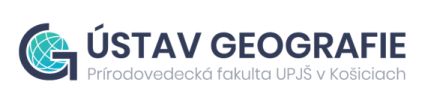 Prednáška č. 7 – ModelBuilder – ArcGIS Pro
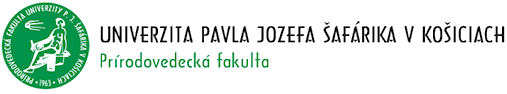 Validácia modelu
Nevaliduje funkčnost, ale dostupnosť dát!!!
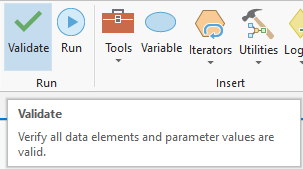 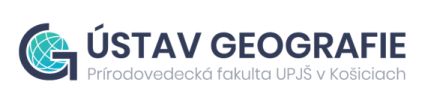 Prednáška č. 7 – ModelBuilder – ArcGIS Pro
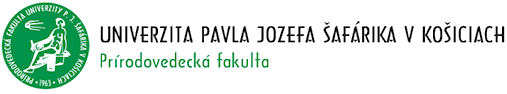 Spustenie modelu cez „Run“
Tlačidlo „Run” v prostredí modelu
Neberie ohľad na prípadné parametre
Zobrazí okno s priebehom operácií a výsledkom modelu
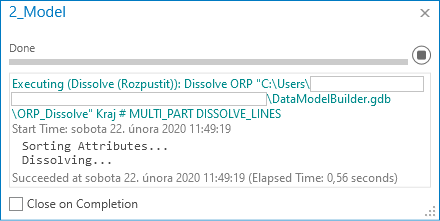 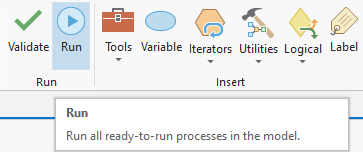 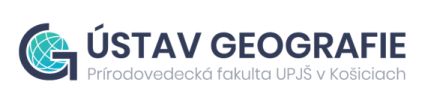 Prednáška č. 7 – ModelBuilder – ArcGIS Pro
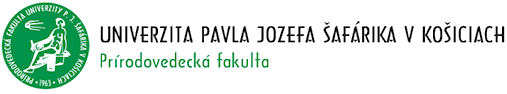 Spustenie modelu v Catalog-u
Catalog – Toolboxes
Zohľadňuje parametre
Model bez parametrov má konkrétne zadané vstupné dáta (cesta a názov)
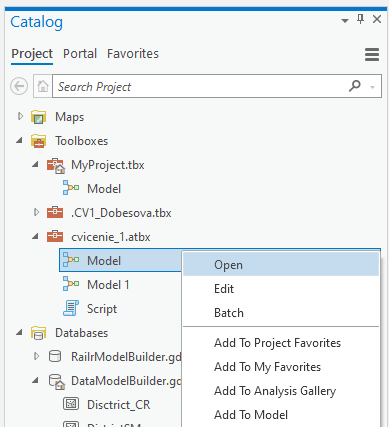 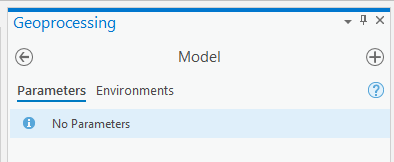 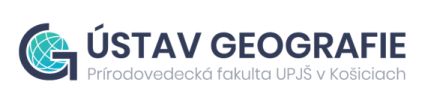 Prednáška č. 7 – ModelBuilder – ArcGIS Pro
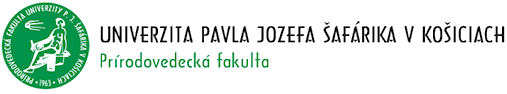 Rename – premenovanie grafického symbolu
Úprava popisu grafického elementu – výstižnejšie, čitateľnejšie
Nemusí súhlasiť s nastavením nástroja
Je možné pomenovať aj dvojjazyčne napr. Dissolve – rozpustiť
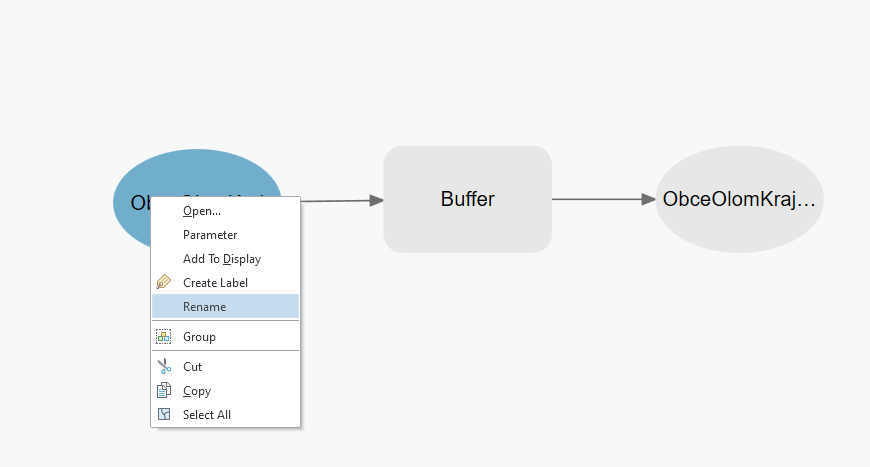 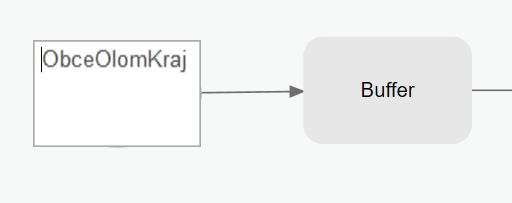 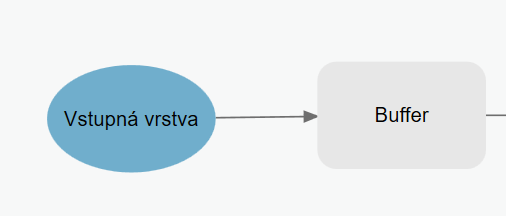 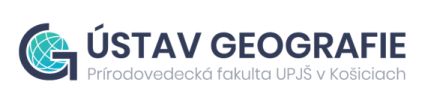 Prednáška č. 7 – ModelBuilder – ArcGIS Pro
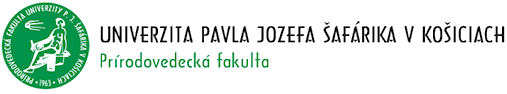 Popisky – Label
Je možné použiť komentáre a poznámky, nadpisy – vysvetlenie prvkov alebo funkčnosti
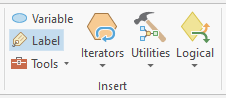 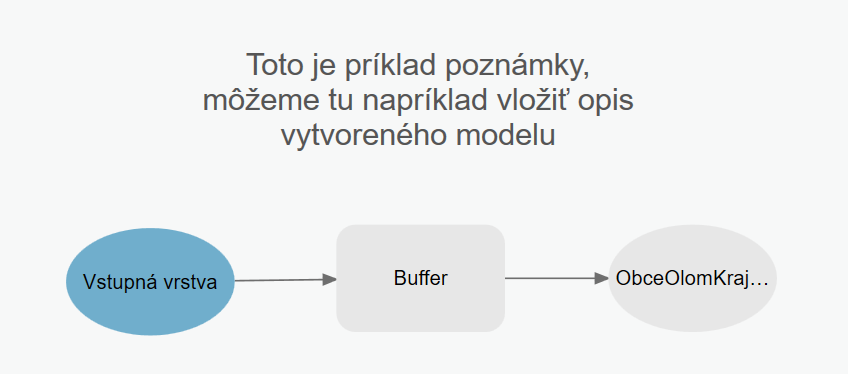 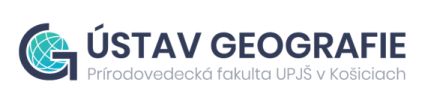 Prednáška č. 7 – ModelBuilder – ArcGIS Pro
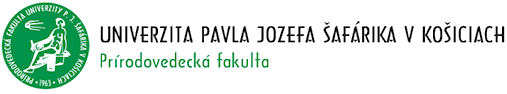 Zarovnanie prvkov v modeli
Nástroj Auto Layout
Zarovná grafiku do mriežky, šípky v rovnakých smeroch (vodorovne)
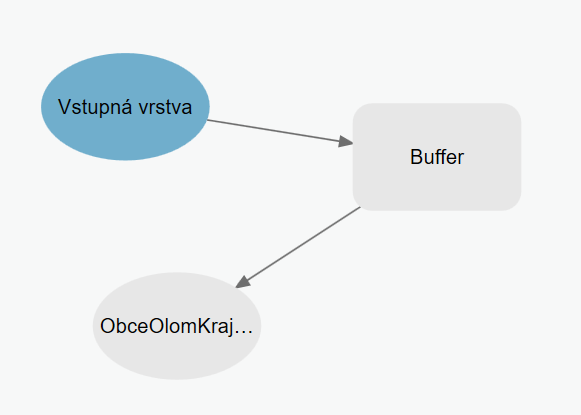 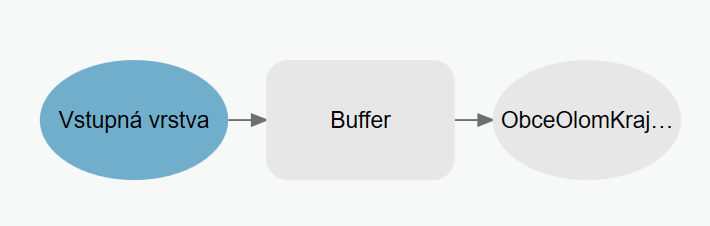 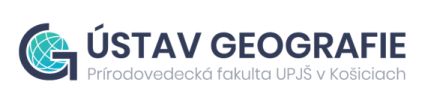 Prednáška č. 7 – ModelBuilder – ArcGIS Pro
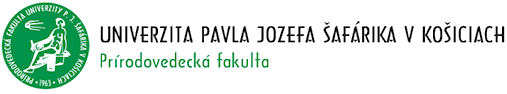 Kópia modelu
Existujúci model je možné skopírovať (Copy, Paste) a následne úpraviť
nefungujú klávesové skratky!!!
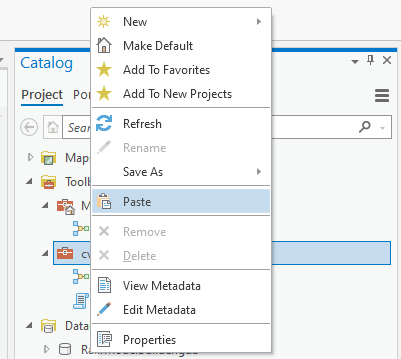 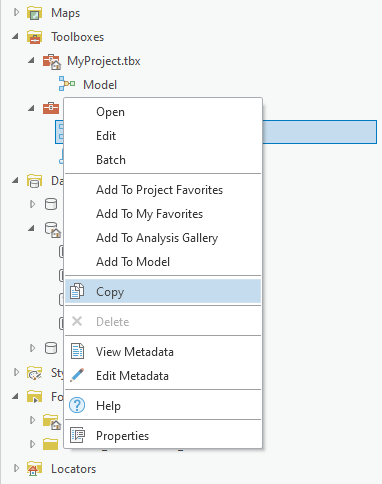 Prednáška č. 7 – ModelBuilder – ArcGIS Pro
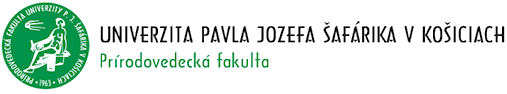 Parametrický vstup/výstup
Príklad
Od užívateľa sú vyžadované 2 parametre: 
vstup dát 
výstup (názov a umiestnenie)
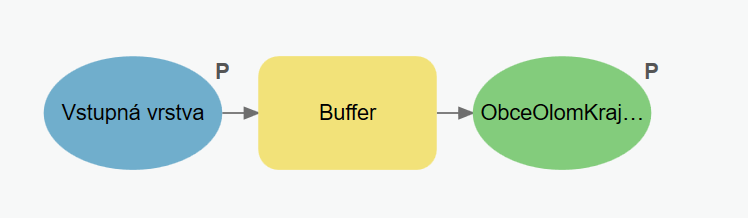 Prednáška č. 7 – ModelBuilder – ArcGIS Pro
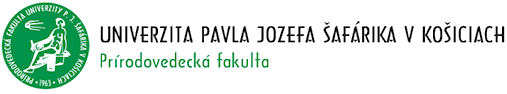 Parametrický vstup/výstup
Príklad
Distance – fixne stanovené (konštanta), lepšie, aj môžeme zadávať podľa seba
1. krok – Create Variable -> From Parameter pri žltom obdlžníku
2. krok – zaškrtnúť „Parameter“ u nového oválu premennej
Graf. element premennej – svetlo modrý 
Vstupy sú vždy modré
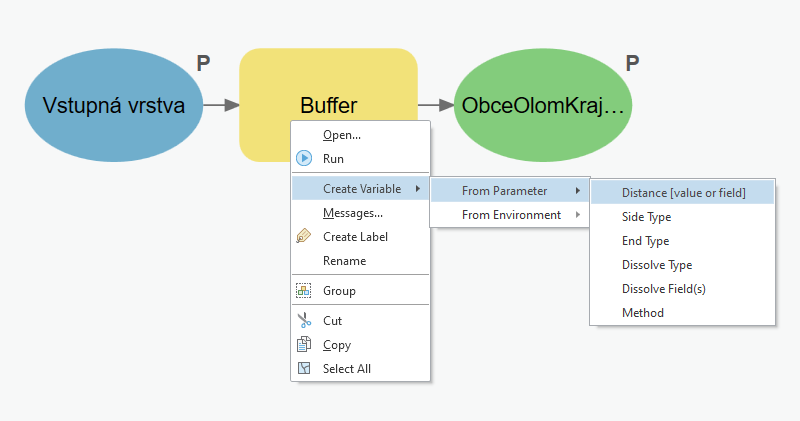 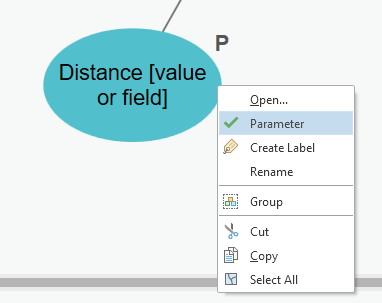 Prednáška č. 7 – ModelBuilder – ArcGIS Pro
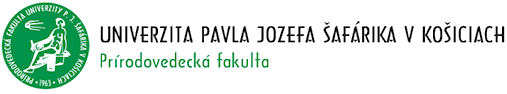 Premenovanie prvkov – Rename
Dôležité pri parametrických modeloch
Názov v ovále pre parameter sa stává nadpisom kolónky v rozhraní
Nutné dobre premenovať (slovensky, anglicky), aby iný uživateľ vedel, čo má zadať do kolónky
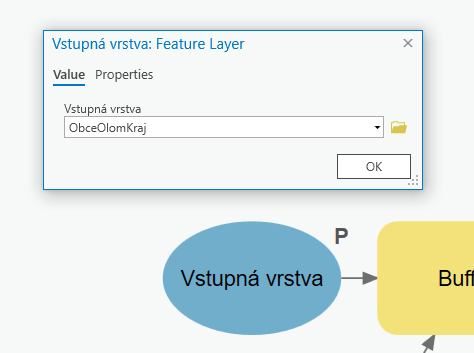 Prednáška č. 7 – ModelBuilder – ArcGIS Pro
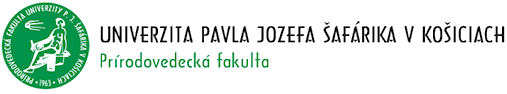 Zmena poradia parametrov
Poradie vstupov – podľa poradia nastavenia parametrov P v modelu
Väčšinou nastavujeme „nepremyslene“  a poradie nevyhovuje
Properties – záložka Parameters – položky je možné preťahovať myšou – zmeniť poradie podĺa potreby
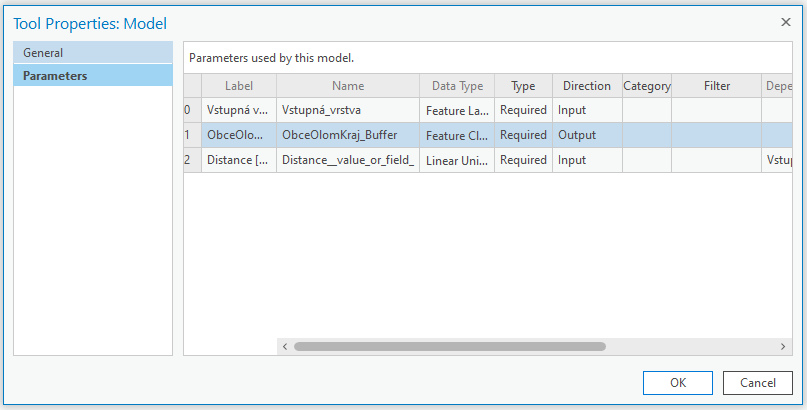 Prednáška č. 7 – ModelBuilder – ArcGIS Pro
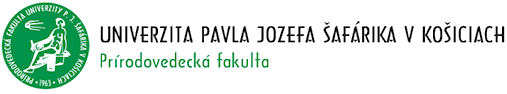 CVIČENIE
Vytvorte model, ktorý vytvorí novú geodatabázu „Result.gdb“
Vytvorí nový dataset „OutputDataSet“
Parametre – umiestnenie GDB, názov GDB, názov datasetu
Toolboxes: Data Management Tools -> Workspace
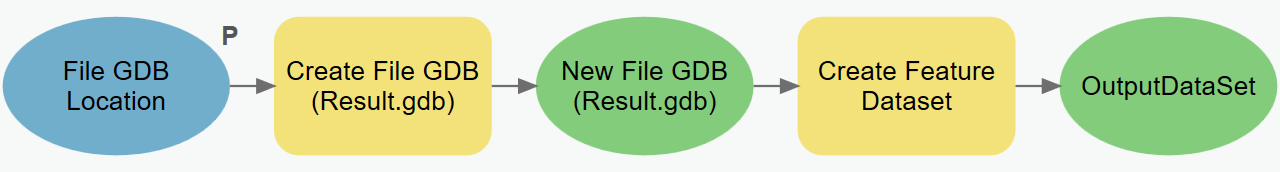 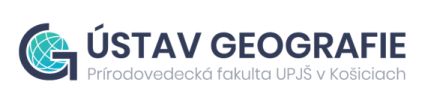 Prednáška č. 8 – ModelBuilder – ArcGIS Pro
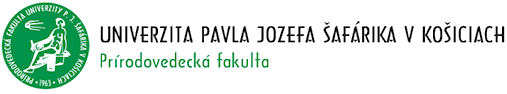 CVIČENIE
Rada: Priebežne zarovnávať model
Finálny model určite a jedine publikovať zarovnaný!!!
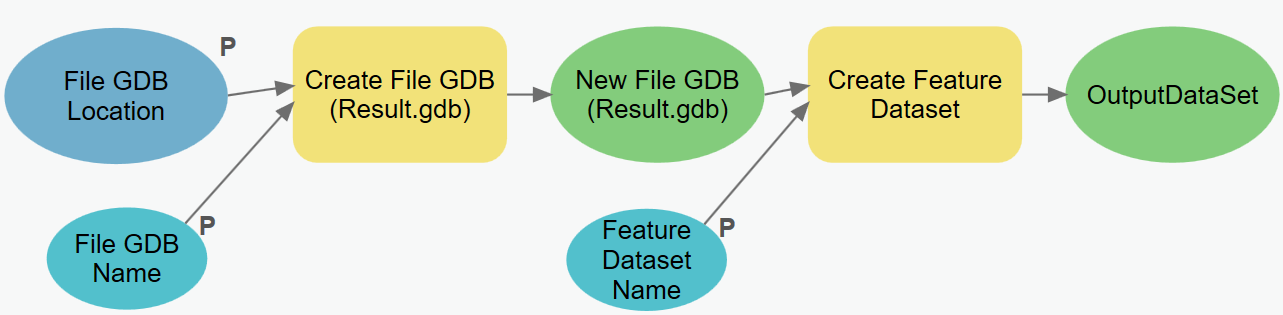 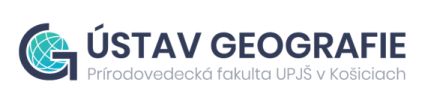 Prednáška č. 7 – ModelBuilder – ArcGIS Pro
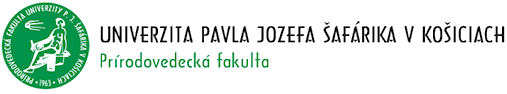 Pozor - Refresh !!!
Sledovať v Catalog-u, či sa vytvorila nová geodatabáza, vrstva, model, toolbox…
Refresh v Catalog-u
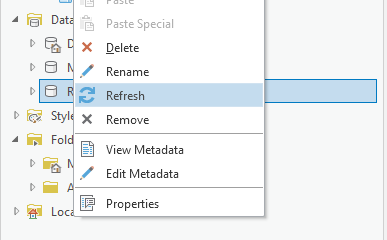 Prednáška č. 7 – ModelBuilder – ArcGIS Pro
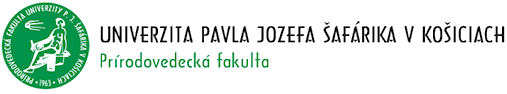 Iterátor - cyklus
Cyklus je možné spraviť...
Pre hodnoty v danom rozsahu/zozname
Pokiaľ je podmienka splnená
Pre prvky vo vrstve
Pre riadky v tabuľke
Pre hodnoty poľa
Pre položky zoznamu (Multiinput)
Dátové sady
Triedy prvkov
Súbory
Rastre
Tabuľky
Pracovné oblasti
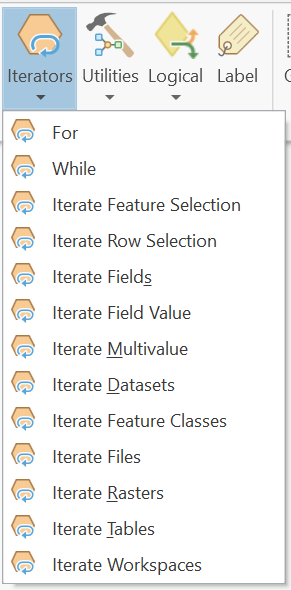 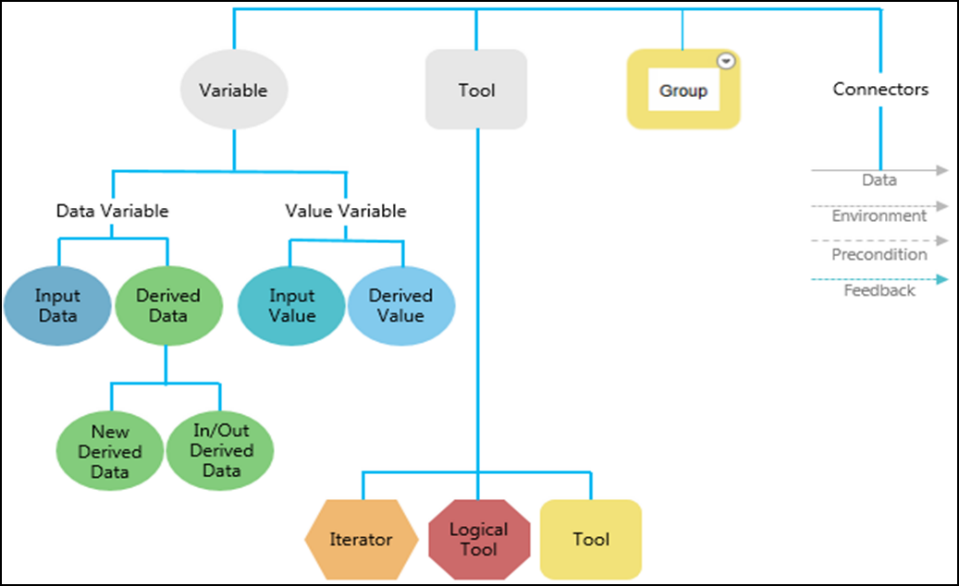 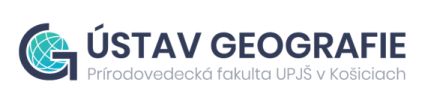 Prednáška č. 7 – ModelBuilder – ArcGIS Pro
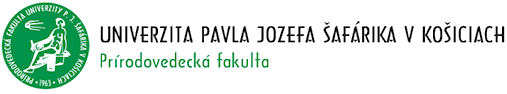 Scratch Workspace
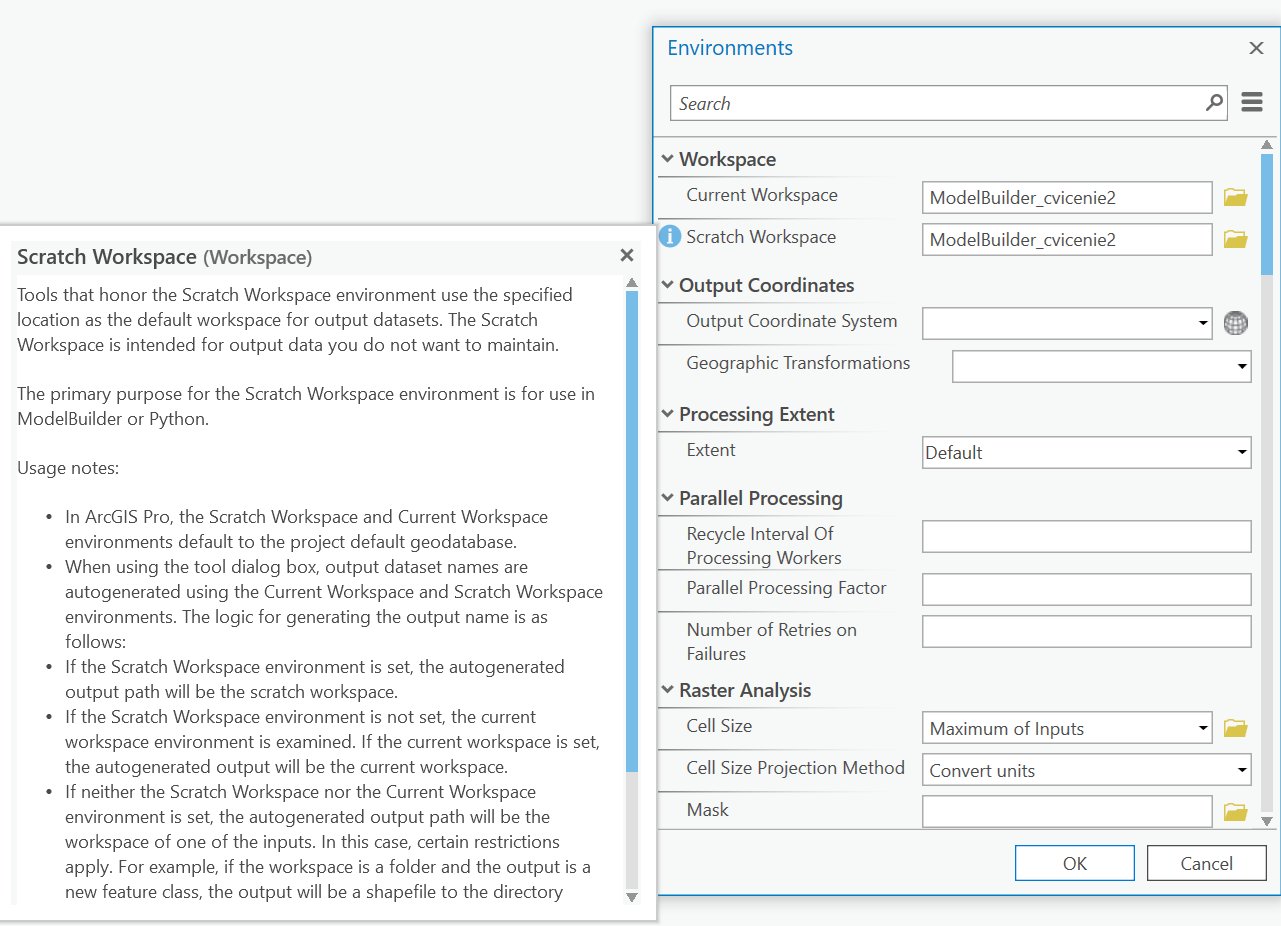 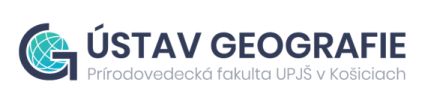 Prednáška č. 7 – ModelBuilder – ArcGIS Pro
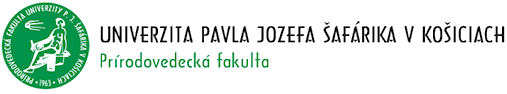 Iterátor For
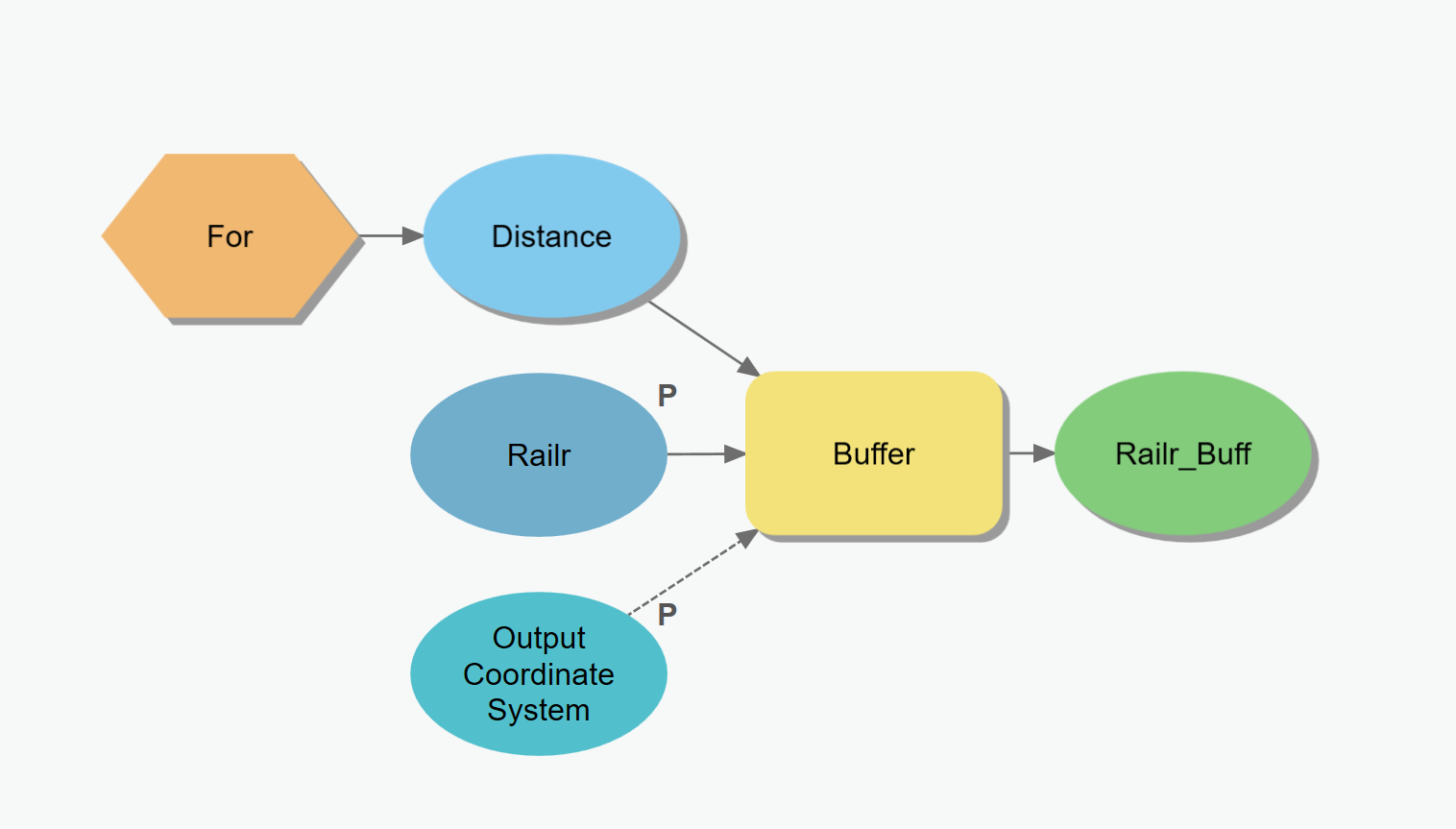 Výsledná trieda prvkov sa neustále prepisuje.
Nevzniká viac vrstiev bufferov, pretože výstup sa volá stále rovnako.
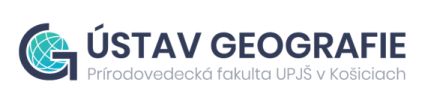 Prednáška č. 7 – ModelBuilder – ArcGIS Pro
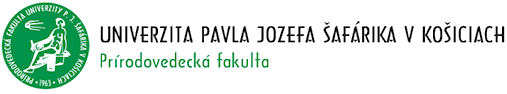 Vnútorná (in-line) premenná
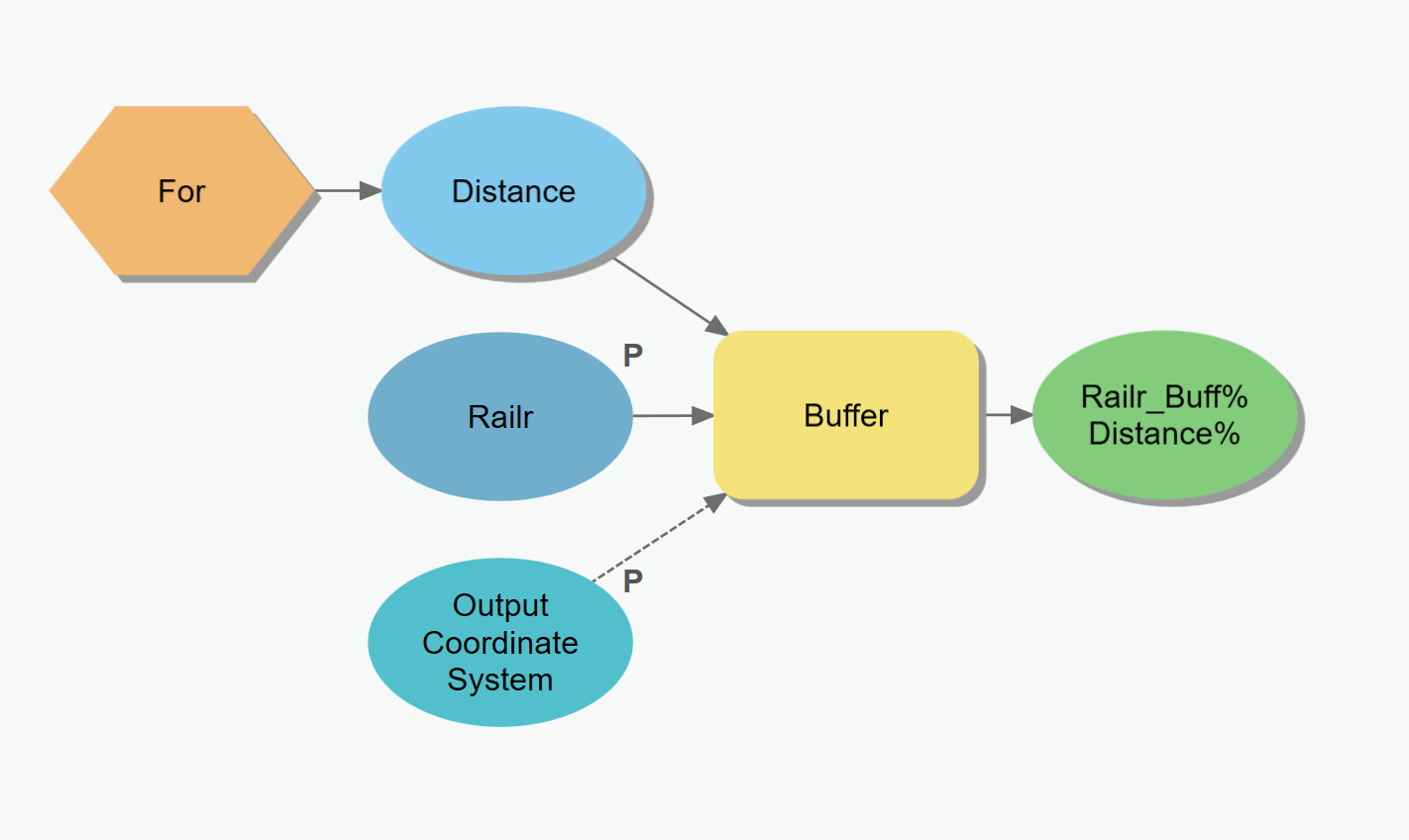 Pomocou znaku %
Premennú uzavrieme do dvoch znakov %...%
Názov možno skladať z pevného reťazca a premennej - Railr_Buff_%Distance%

Môžeme ľubovoľne vkladať pred alebo nakoniec názvu výstupu (Prefix, suffix) 
     %Distance% _Rail_Buff
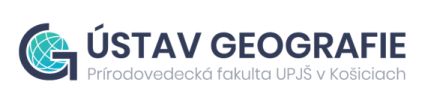 Prednáška č. 7 – ModelBuilder – ArcGIS Pro
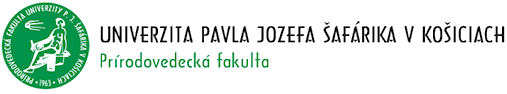 Vnútorná (in-line) premenná
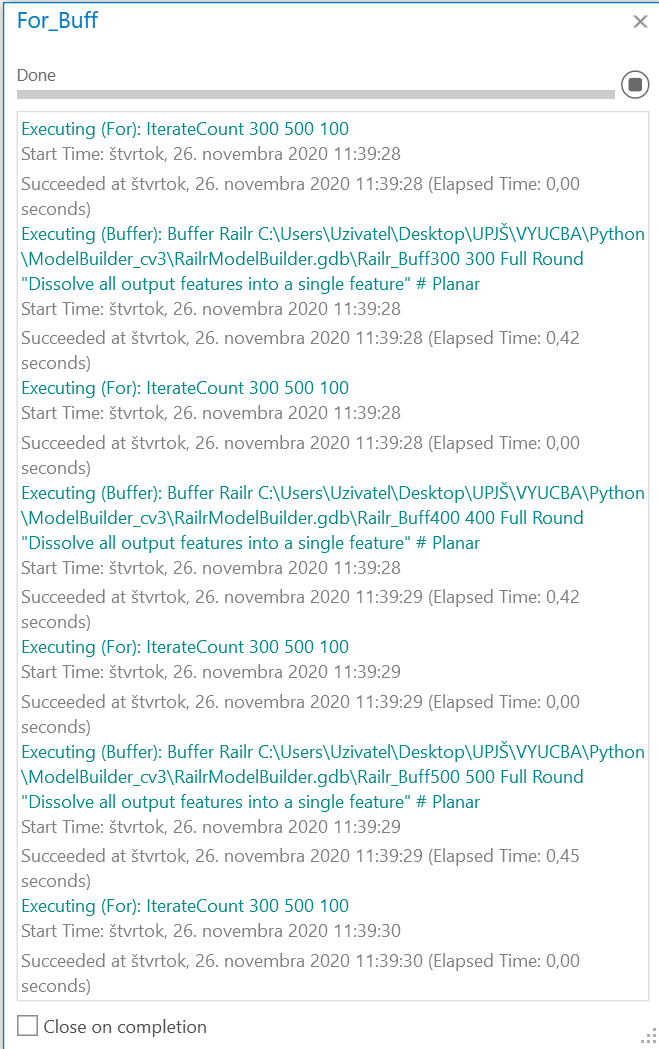 Vznikne niekoľko výstupných obalových zón s odlišným menom podľa čísla na vstupe

Názov premennej musí byť presný!!!
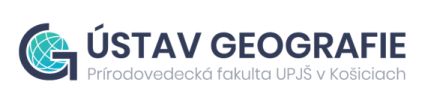 Prednáška č. 7 – ModelBuilder – ArcGIS Pro
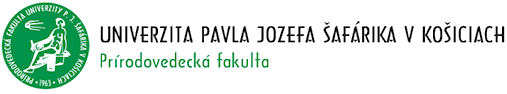 Iterate Multivalue
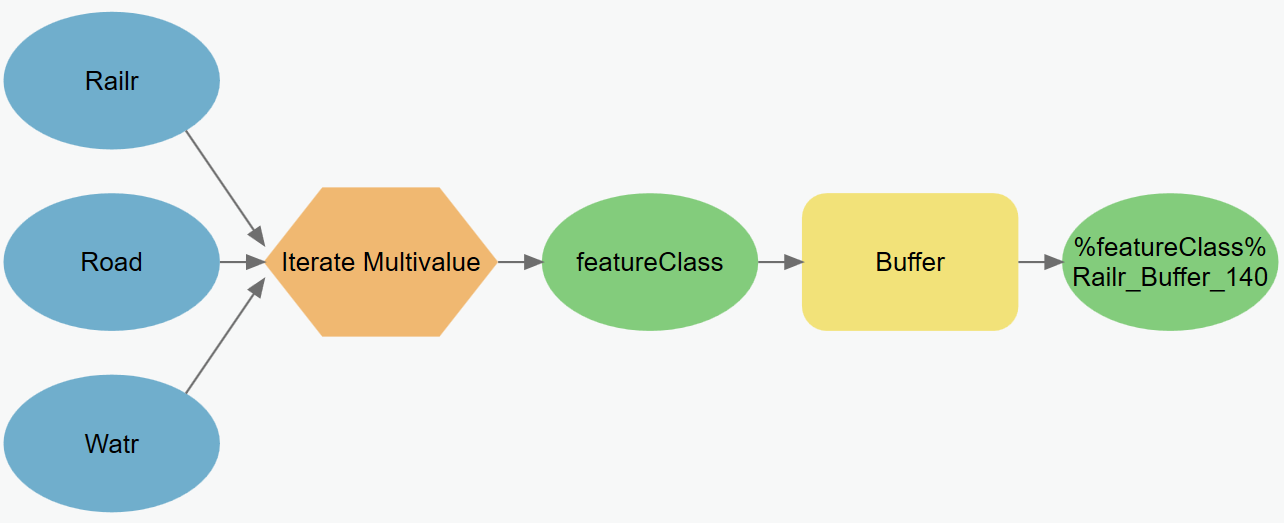 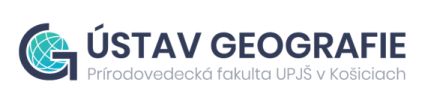 Prednáška č. 7 – ModelBuilder – ArcGIS Pro
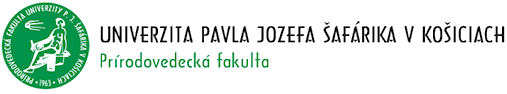 Iterate Feature Classes
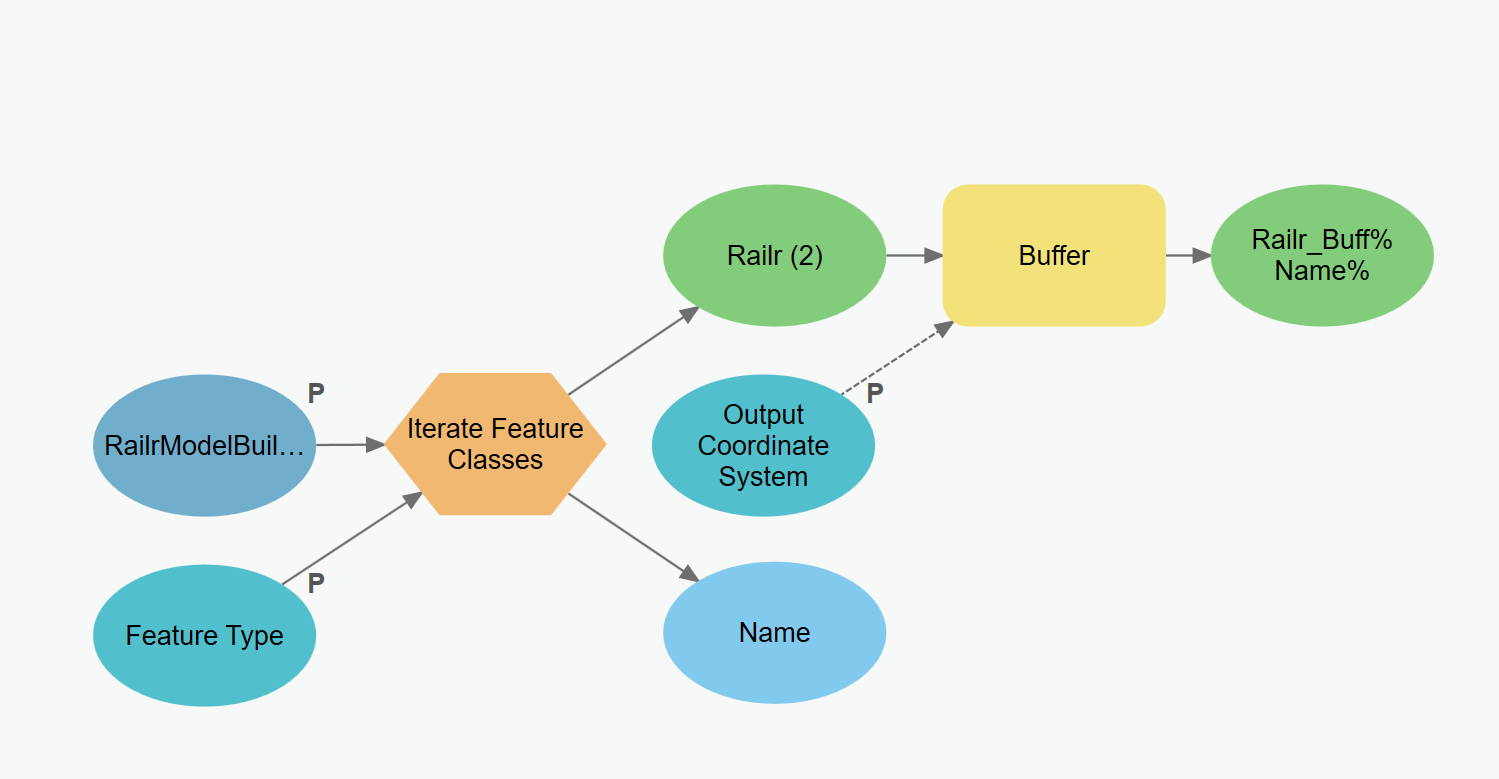 prejde Workspace a pre všetky nájdené FC vykoná následné operácie.

Ak nepoznáme vopred počet FC – automaticky to zistí iterátor
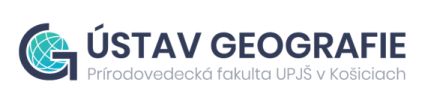 Prednáška č. 7 – ModelBuilder – ArcGIS Pro
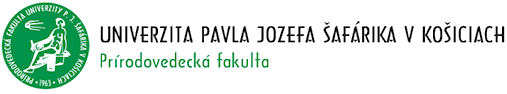 CVIČENIE 1
Iterátor FOR: Od do
Zostavte model pre vytvorenie Buffera (bez parametrov) tak, že pridáte iterátor For.

Nastavte hodnoty 
From Value: 100
To Value: 300
By Value: 50
Použitie hodnoty parametra v názve výstupného súboru
Riešenie problému prepisu jedného výstupného súboru postupne vznikajúcimi výstupmi operácie Buffer pomocou in-line premennej
Použijte označenie pomocou znaku percent – „%“ pre pomenovanie parametra vzdialenosti %Distance% 
Spustite model a overte názvy výstupných súborov.
Zmeňte hodnoty parametrov a opäť overte názvy.
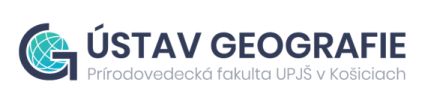 Prednáška č. 7 – ModelBuilder – ArcGIS Pro
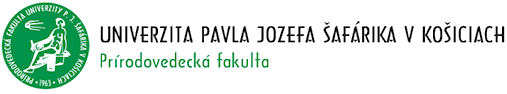 CVIČENIE
Vytvorte geoprocesingový model, ktorý pre vrstvu železníc vytvorí buffer v intervaloch 100, 200 a 500 metrov.
Vytvorte geoprocesingový model, ktorý pre vrstvu železníc, ciest a vodných tokov, vytvorí buffer vo vzdialenosti 100 metrov.
Vytvorte geoprocesingový model s iterátorom, ktorý vytvorí buffer vo vzdialenosti 100 metrov a použije iba vrstvy línií.
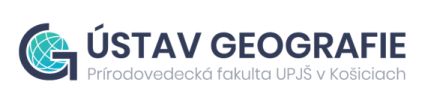 Prednáška č. 7 – ModelBuilder – ArcGIS Pro
ModelBuilder – ArcGIS Pro
Ďakujem za pozornosť 
Mgr. Jozef Bogľarský
jozef.boglarsky@student.upjs.sk
Prednáška č. 7 – ModelBuilder – ArcGIS Pro